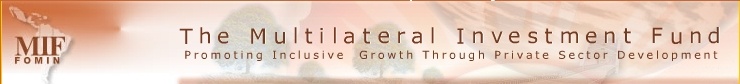 Encuentro de Ideas para 
El Desarrollo de Mercados de Vivienda Inclusivos 

 
Taller del Clúster FOMIN de Proyectos de Vivienda



COMUNIDAD DE APRENDIZAJE

 Cartagena de Indias, Colombia
3 al 5 de diciembre, 2007
REUNION DEL CLUSTER DE VIVIENDA
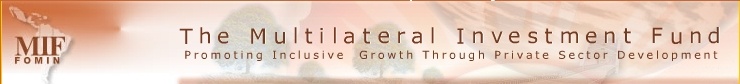 Iniciativa K2Practice

    ¿Qué es? Es la iniciativa de gestión de conocimiento del FOMIN presentada por el Comité de Donantes en mayo de 2007. 
	
	¿Su objetivo? Crear, identificar y compartir conocimiento interno y externo para generar un impacto positivo en el logro de los objetivos del FOMIN II. 

	 ¿Cómo? A través del desarrollo de un sistema capaz de identificar, organizar, validar y difundir conocimiento.
REUNIÓN DEL CLUSTER DE VIVIENDA
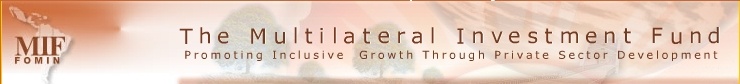 Iniciativa K2Practice

Tiene cuatro componentes:

Repositorio de Información

Comunidades de Aprendizaje FOMIN en clusters y países

Análisis de temas maduros en el FOMIN para la replicabilidad en otros contextos y lugares

4.	Apoyo al cambio organizacional del FOMIN
REUNIÓN DEL CLUSTER DE VIVIENDA
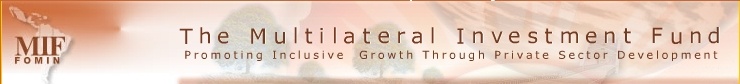 ¿Por qué el FOMIN adopta la Iniciativa de Gestión del Conocimiento, K2Practice? (1)

Trabajamos con agentes de cambio (+ de 800) que promueven crecimiento y reducción pobreza a través sector privado.

Acumulamos 14 años experiencia en proyectos promoción sector privado (+1.000), con $1.200 millones aprobados y + de 800 movilizados.


Somos un laboratorio innovador para promover la replicabilidad a mayor escala y en otros contextos.
REUNIÓN DEL CLUSTER DE VIVIENDA
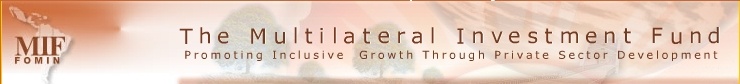 ¿Por qué el FOMIN adopta la Iniciativa de 
Gestión del Conocimiento, K2Practice? (2)


Queremos desencadenar práctica reflexiva colectiva para aumentar el impacto de los proyectos.



    K2Practice es un medio para mejorar el impacto a través de los proyectos con Uds. como protagonistas.
REUNIÓN DEL CLUSTER DE VIVIENDA
[Speaker Notes: We want to trigger practical thinking in the context of a group in order to increase the impact of MIF projects.]
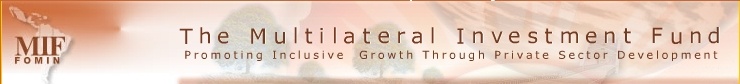 ¿Por qué Ustedes como socios? (I)



Gran parte del conocimiento acumulado en los proyectos del FOMIN reside en sus organizaciones socias.

Desde un punto de vista colectivo, este conocimiento es tácito.

Este conocimiento es un bien público:  debemos hacerlo explícito y difundirlo para que otros se beneficien.
REUNIÓN DEL CLUSTER DE VIVIENDA
[Speaker Notes: Tenemos mucho conocmiento, sabemos cómo hacer las cosas, pero no lo compartimos.  Nuestro conocimiento tácito (el que está en nuestras mentes) debe ser compartido si queremos realizar todo su potencial.]
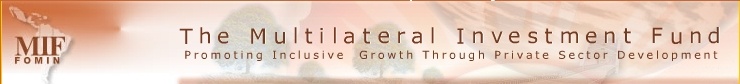 ¿Por qué Ustedes como socios? (II)
Desde el FOMIN

 Financiamos proyectos
 Accedemos a conocimiento global
 Transferimos conocimiento
 Creamos plataformas de intercambio para comunidades agentes
Ustedes

 Generan cambio
 Crean conocimiento original local
 Transfieren conocimiento local a la globalidad
 Acceden a conocimiento global para mejorar su práctica
REUNIÓN DEL CLUSTER DE VIVIENDA
Combinación de ambos puede ser muy potente y mejora impacto
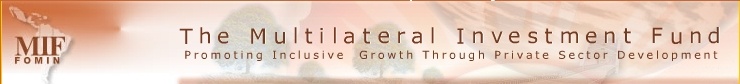 ¿Por qué Ustedes como socios? (III)

	El Clúster de Vivienda
Área de gran importancia para el desarrollo del sector privado.
Número de proyectos ( 8).
Relaciones colectivas y informales entre Uds en el contexto del Cluster y con FOMIN
REUNIÓN DEL CLUSTER DE VIVIENDA
Con estos activos creemos que podemos:
    Mejorar el impacto de los proyectos actuales y futuros.
    Asumir una responsabilidad compartida en  el esfuerzo de
      promoción del competitividad y crecimiento de PYMES in AL
    Promover la replicabilidad.
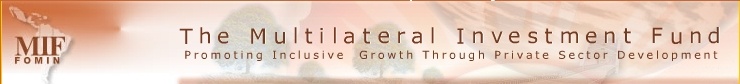 Definición de Comunidad de Aprendizaje
Es un grupo de personas que:

  Comparten inquietudes, problemas y pasión por un tema.

  Profundizan sus conocimientos y experiencia en un área, interactuando periódicamente.

  Comparten lo que ellos conocen y aprenden uno del otro sobre sus respectivas áreas de experiencia.
REUNIÓN DEL CLUSTER DE VIVIENDA
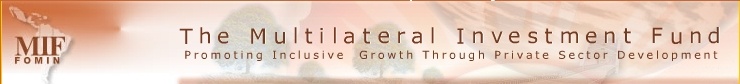 Características Comunidad de Aprendizaje (I)
Dos tipos de Comunidades:

      Auto organizadas
      Patrocinadas por la Organización

  Se diferencian de una Red porque se enfocan en temas sustantivos y no solamente en relaciones.

  Se diferencian de un equipo de trabajo porque están orientadas a compartir conocimientos en lugar de realizar tareas.
REUNIÓN DEL CLUSTER DE VIVIENDA
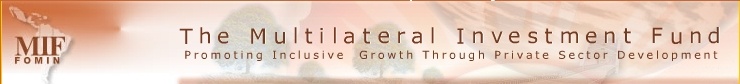 Características Comunidad de Aprendizaje (II)
Una Comunidad:

 Necesita crear eventos, actividades y relaciones que ayuden a que emerja su valor potencial

 Explora tanto el conocimiento existente, como los últimos avances en el tema en  cuestión;
REUNIÓN DEL CLUSTER DE VIVIENDA
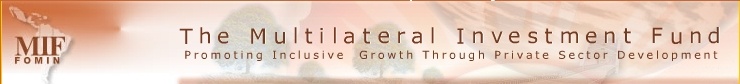 Características Comunidades de Aprendizaje (III)
Las Comunidades son lugares neutros, separados de las presiones de la actividad diaria.

  No tienen jerarquía.

  El factor más importante de una Comunidad es la vitalidad de la participación de los miembros.
REUNIÓN DEL CLUSTER DE ST
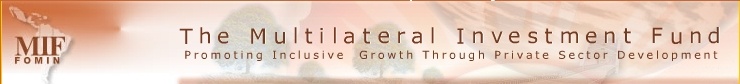 Roles de la Comunidad de Aprendizaje
Ayuda mutua

  Generar conocimiento nuevo a través interacción

  Gestionar el conocimiento

  Desarrollar buenas prácticas

  Innovar e influir en el entorno sobre la cultura de innovación
REUNIÓN DEL CLUSTER DE VIVIENDA
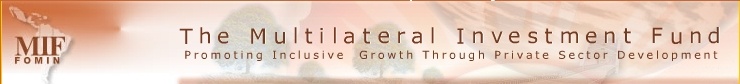 Pasos para crear una Comunidad de Aprendizaje (I)
Identificar una Agenda común.  ¿Cuál en el Programa que Uds. quieren en Acciones hacia la Vivienda?
Construir confianza y adquirir compromisos.
Tenemos la confianza ya, ¿pero podemos adquirir más compromisos?
Trabajar en conjunto; ¿podemos y queremos?
REUNIÓN DEL CLUSTER DE VIVIENDA
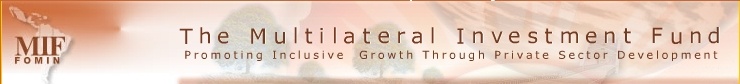 Pasos para crear una Comunidad de Aprendizaje (II)
6.  Lograr primeros resultados exitosos con objetivos  modestos.
7.      Incrementar la productividad en el aprendizaje
8.      Desarrollar comunicaciones horizontales.
9.      Implementar sus productos. 

 No olvidemos que es un medio (potente) para mejorar
        nuestros resultados.
REUNIÓN DEL CLUSTER DE VIVIENDA
[Speaker Notes: Increase the level of learning  --- develop communications between institutions]
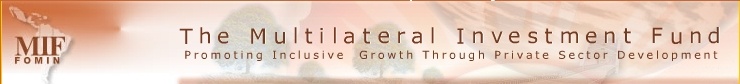 Agenda común (I)
Compartir propósitos:  Entender las percepciones de los otros sobre su situación, sus deseos y necesidades.

 Definir aspectos críticos: Clarificar los temas que tienen que ser discutidos.

 Identificar intereses: Avanzar más allá de las posiciones asumidas para buscar  y compartir temas coincidentes.
REUNIÓN DEL CLUSTER DE VIVIENDA
[Speaker Notes: Share goals  -- Define critical issues – Define interests]
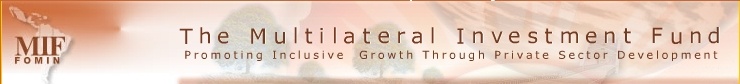 Agenda común (II)
Generar opciones:  Plantear opciones y mirar los problemas desde diferentes ángulos.

 Desarrollar criterios objetivos: Desarrollar criterios objetivos para permitir seleccionar opciones que sean mutuamente compartidas.

 Evaluar opciones: Evaluar todas las opciones y lograr acuerdos.
REUNIÓN DEL CLUSTER DE VIVIENDA
[Speaker Notes: Formulate options --- Develop objective criteria --- Evaluate options]
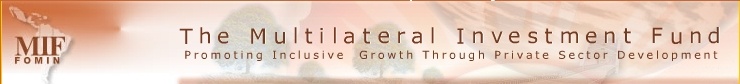 ¿Qué podemos identificar conjuntamente?
Qué conocimientos tenemos.
  Quiénes de nosotros tienen esos conocimientos.
  Cómo podemos intercambiar conocimientos.
  Dónde se generan otros conocimientos...

  ...Y muchas otras cosas más que nos interesan o convienen.
REUNIÓN DEL CLUSTER DE VIVIENDA
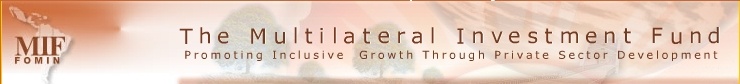 ¿Cómo les podemos ayudar? (I)
Dándoles un espacio para su comunidad virtual en
www.iadb.org/fomin donde podrán:

Tener sus proyectos y documentos relacionados

Tener documentos clave

Tener debates virtuales (recuerden son sólo un medio)
REUNIÓN DEL CLUSTER DE VIVIENDA
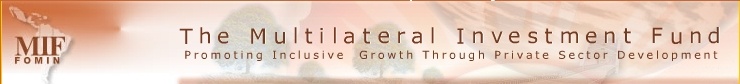 ¿Cómo les podemos ayudar? (II)
Registrarse por temas de interés del FOMIN y reciban  
   y coloquen noticias y eventos.

  Identificar y diseminar las lecciones de sus proyectos.

  Sistematizar y difundir conocimientos que generen.

  Realizar pasantías en otros ejecutores en otros países.

 Recibir apoyo financiero del FOMIN para proyectos  globales del clúster;
REUNIÓN DEL CLUSTER DE VIVIENDA